Community Development Workshop.
Professor Mike Kelly
Institute of Public Health 
University of Cambridge
The difference between population health and individual health
The difference between population health and individual health
Why is Mr Smith sick?
The difference between population health and individual health
Why is Mr Smith sick?

Why is the health of the population of the West of Scotland worse than everywhere else in the UK?
The difference between population health and individual health
Why is Mr Smith sick?

Why is the health of the population of the West of Scotland worse than everywhere else in the UK?


We need two different explanations!!
X
Y
A
B
Two explanations
Individual
Population
Population explanations are not achieved by adding up all the individual events.

The case of asbestos related disease in East London
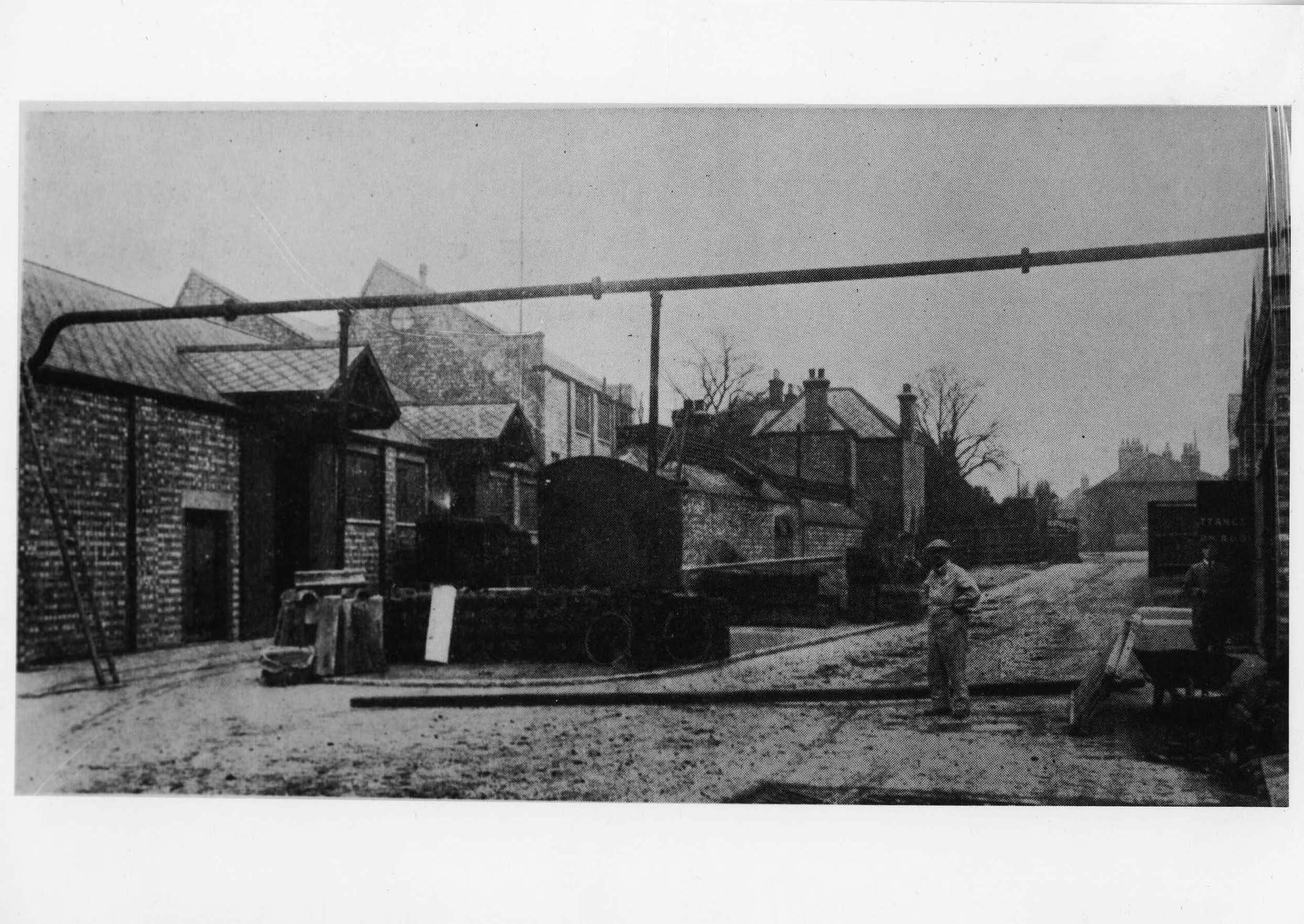 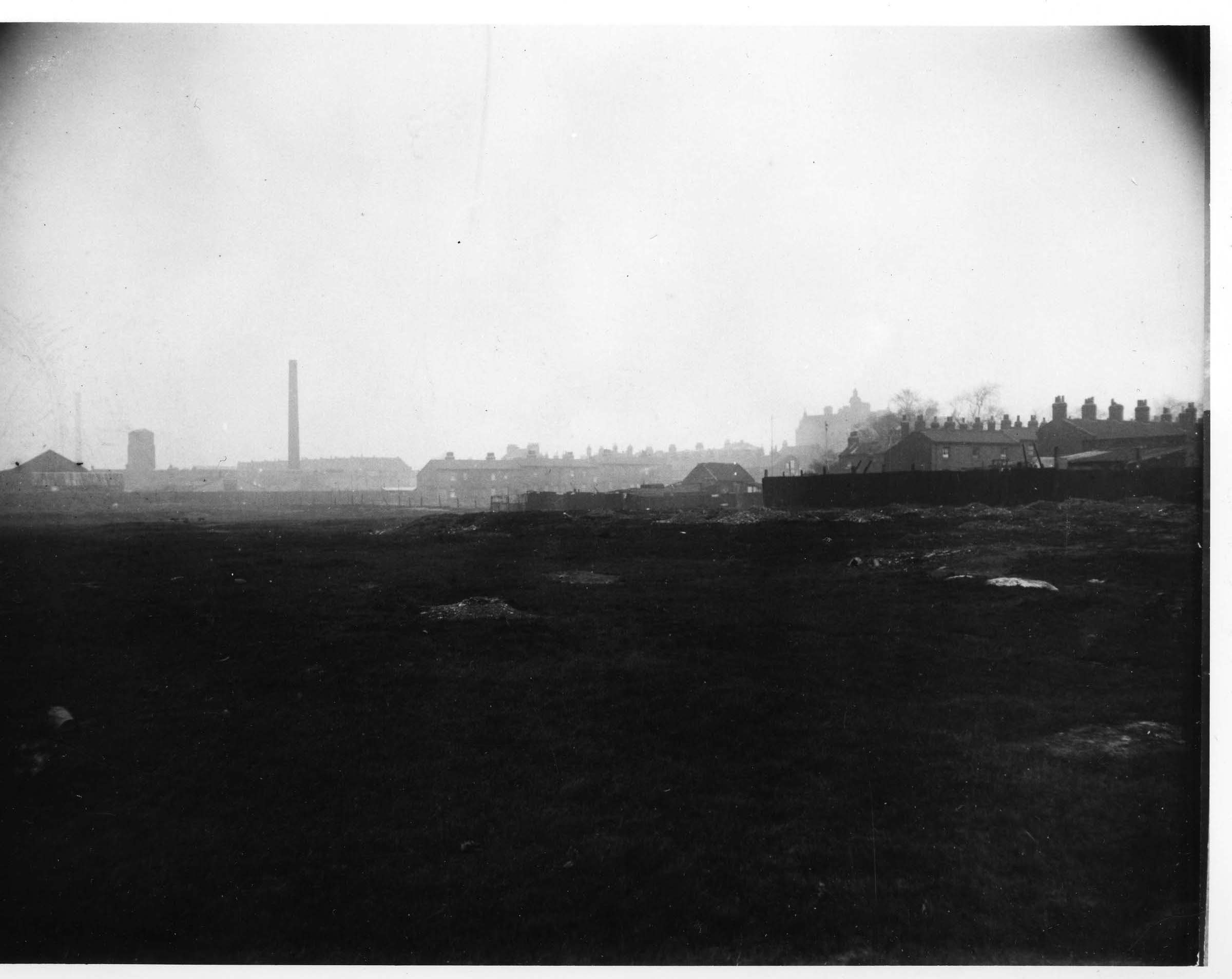 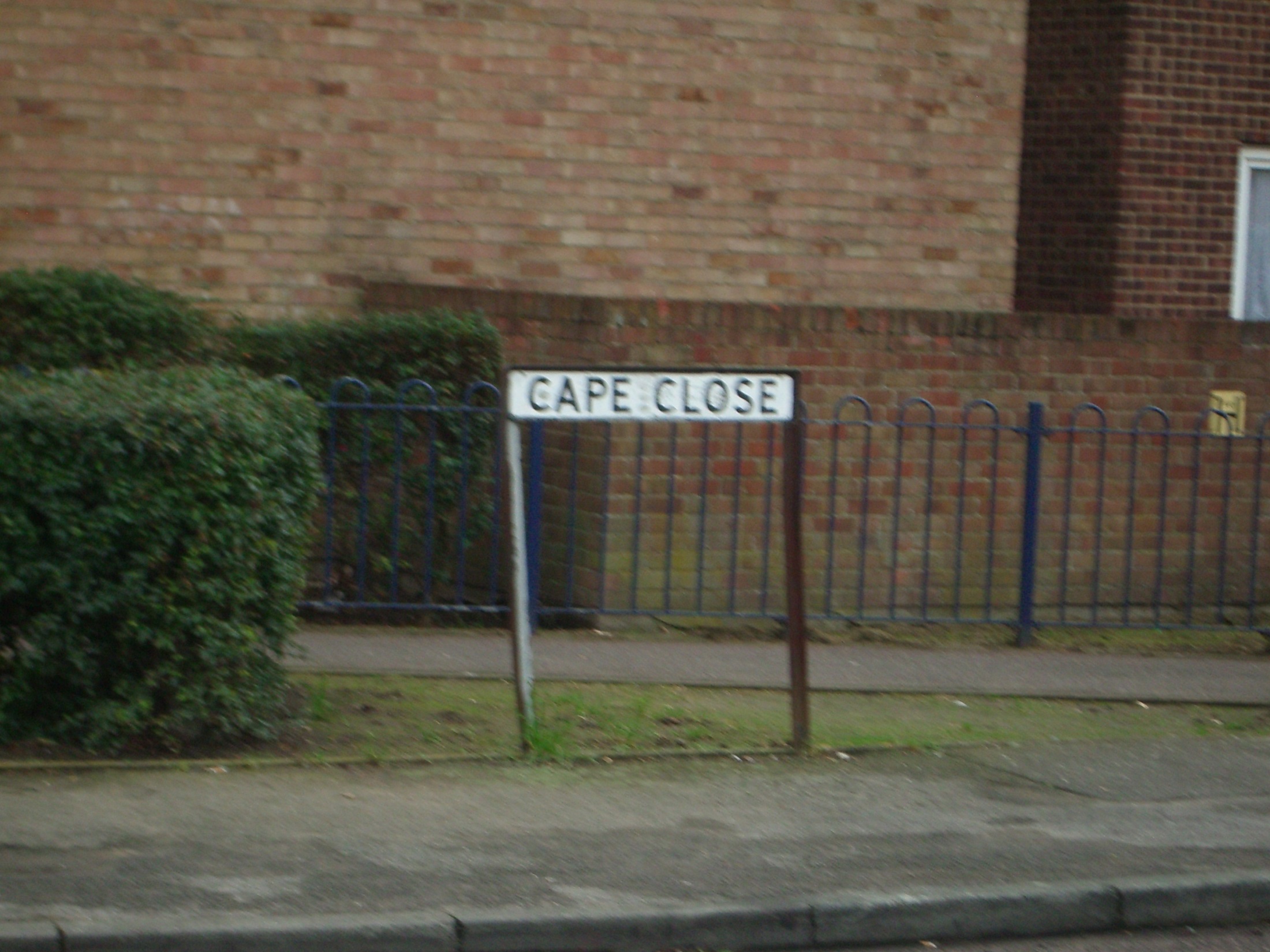 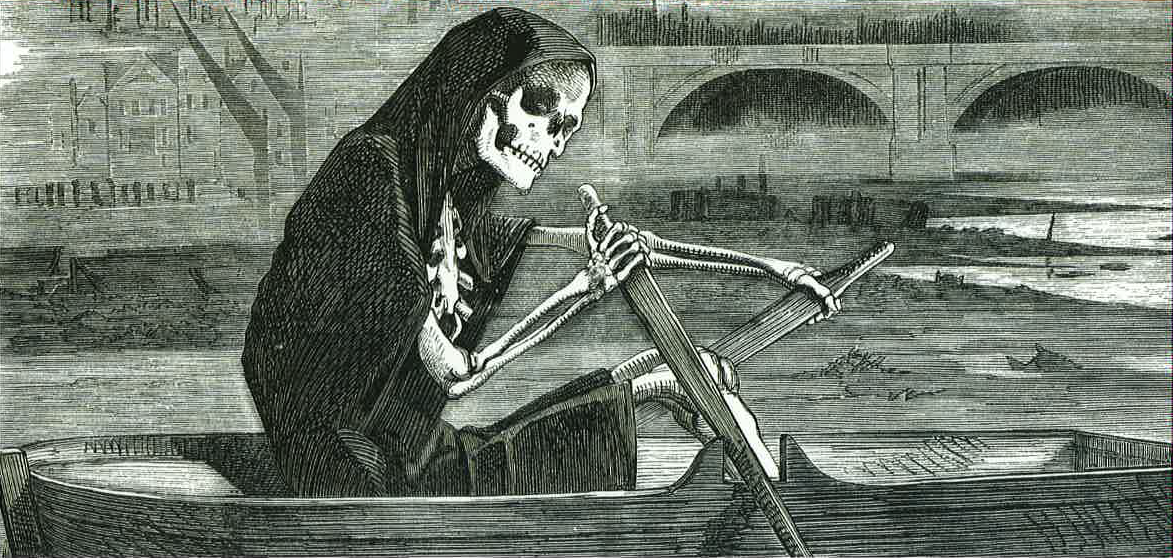 Technical solutions
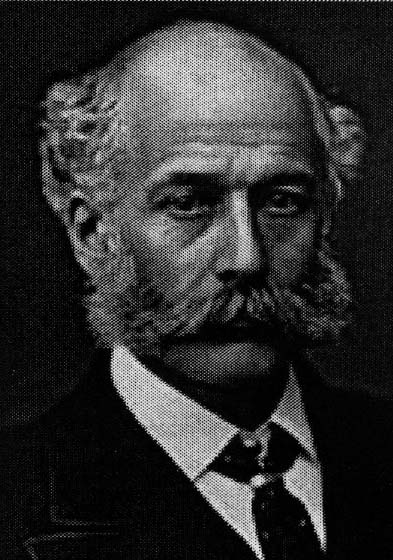 Water and sewerage as the most widely diffused technological complex in human history – Christopher Hamlin, Public Health and Social Justice in the Age of Chadwick, Cambridge University Press, 1998
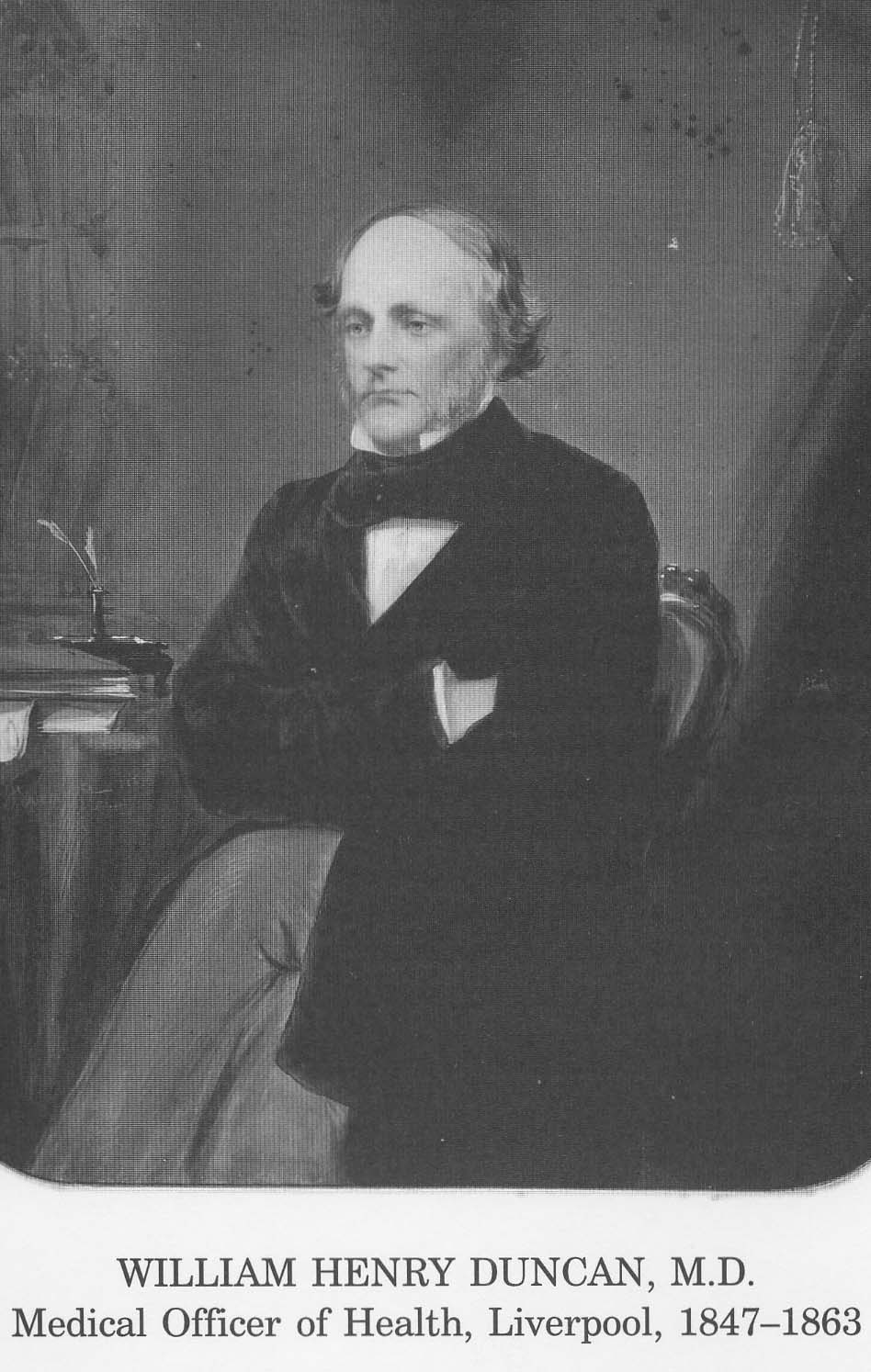 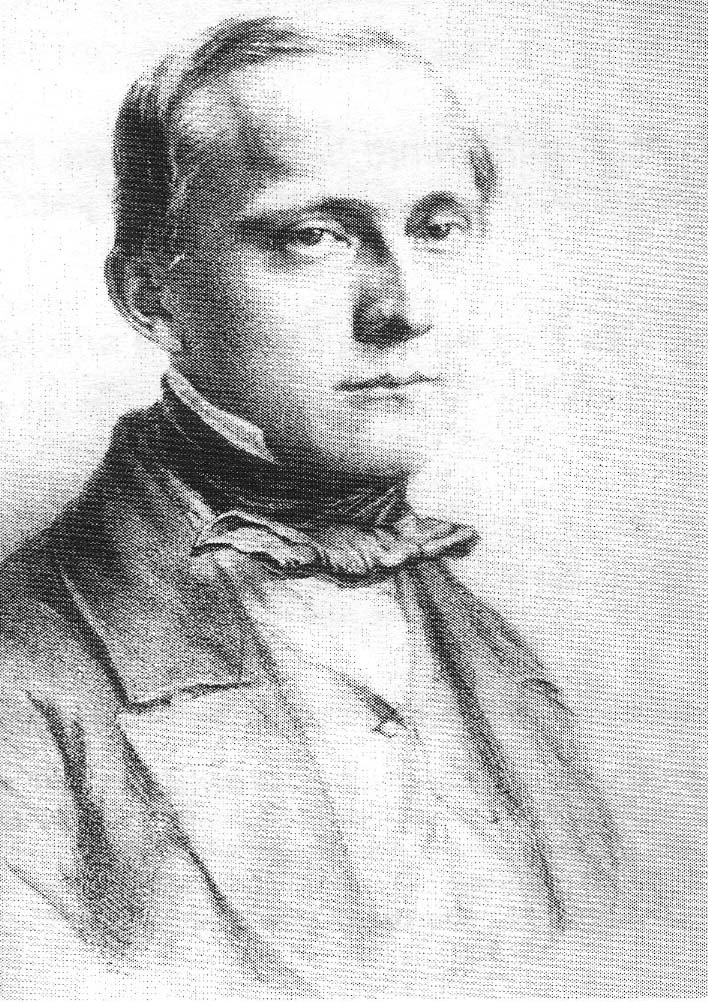 “Medicine is a social science, and politics is nothing else but medicine on a large scale. Medicine, as a social science, as the science of human beings, has the obligation to point out problems and to attempt their theoretical solution: the politician, the practical anthropologist, must find the means for their actual solution....The physicians are the natural attorneys of the poor, and social problems fall to a large extent within their jurisdiction.”
“The nation, which is but the aggregate of us all is …little disposed to endure a medical tyrant…Mr Chadwick and Dr Southwood Smith have been deposed, and we prefer to take our chance of cholera and the rest than be bullied into health…”

                   The Times 1st August 1854, p8.
E
G
I
K
X
A
B
C
D
Y
L
F
H
J
[Speaker Notes: Ray Pawson is a researcher that has worked primary in public health looking at the pitfalls of changing cultures and working practices when implementing new initiatives.

He notes that 


To get from A to B  - your vision to the reality

There are a number of issues that need to be dealt with along the way and if possible planned for in advance.]
Antonovsky’s ideas
The pathogenic approach
Antonovsky’s ideas
The pathogenic approach.
Antonovsky’s studies of blue collar workers in the USA.
Antonovsky’s ideas
The pathogenic approach.
Antonovsky’s studies of blue collar workers in the USA.
Antonovsky goes to Israel via Aberdeen
Antonovsky’s ideas
The pathogenic approach.
Antonovsky’s studies of blue collar workers in the USA.
Antonovsky goes to Israel via Aberdeen.
The pathogenic approach asks the wrong question.
Antonovsky’s ideas
The pathogenic approach.
Antonovsky’s studies of blue collar workers in the USA.
Antonovsky goes to Israel via Aberdeen.
The pathogenic approach asks the wrong question.
Salutogenesis
Antonovsky’s ideas
The pathogenic approach.
Antonovsky’s studies of blue collar workers in the USA.
Antonovsky goes to Israel via Aberdeen.
The pathogenic approach asks the wrong question.
Salutogenesis
Resilience, coping, and sense of coherence
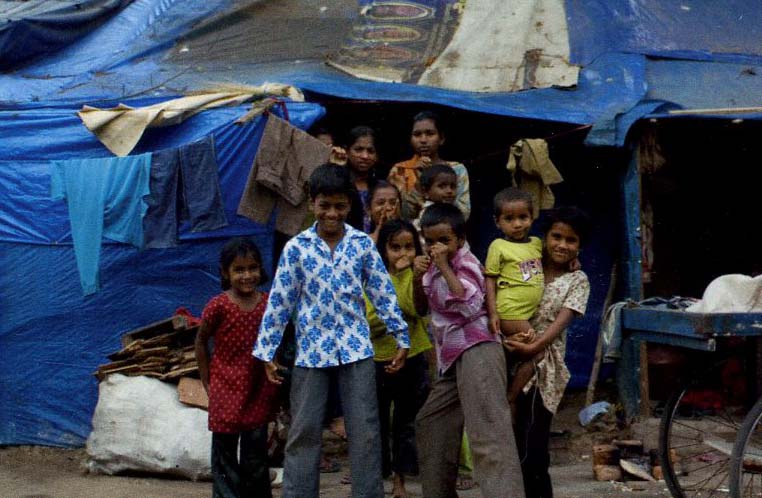 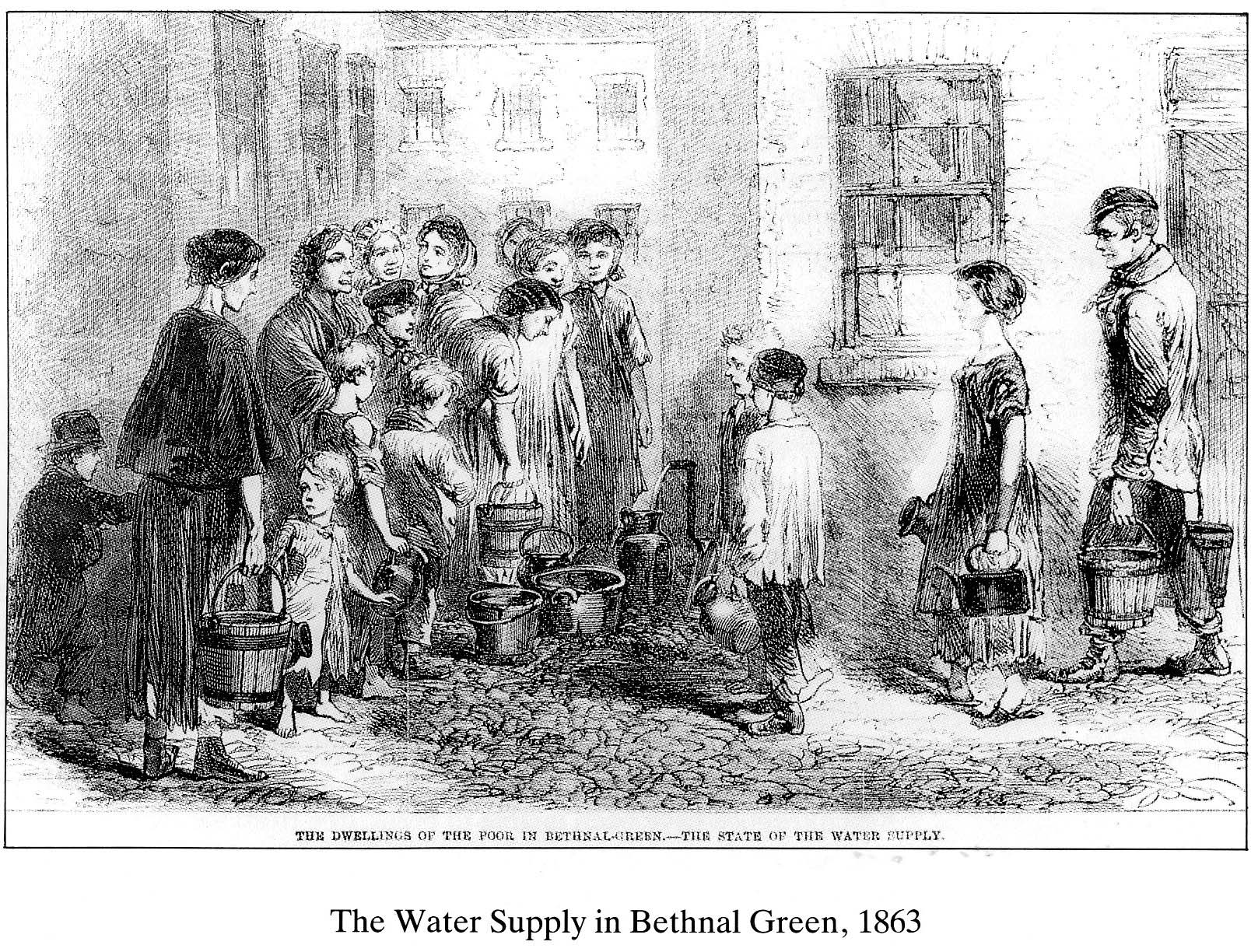 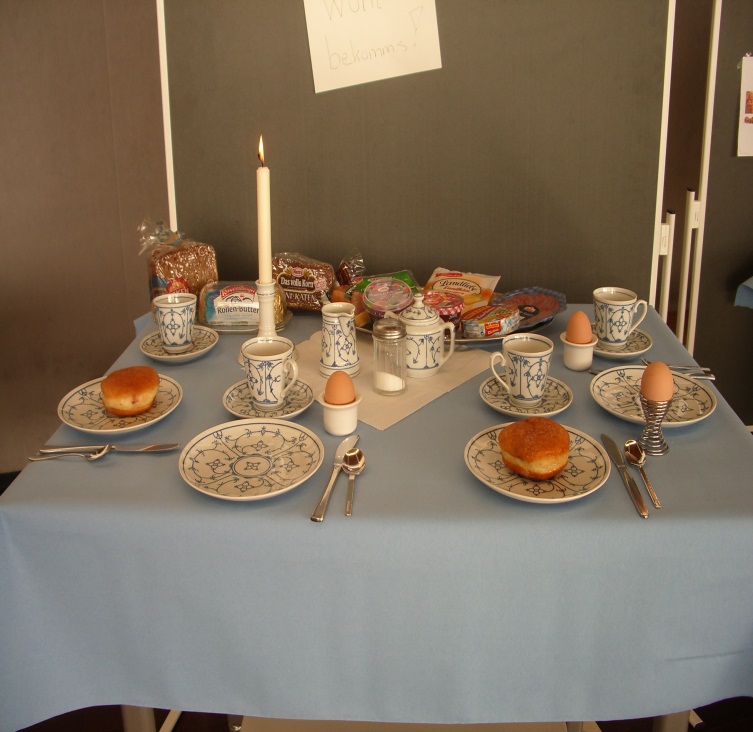 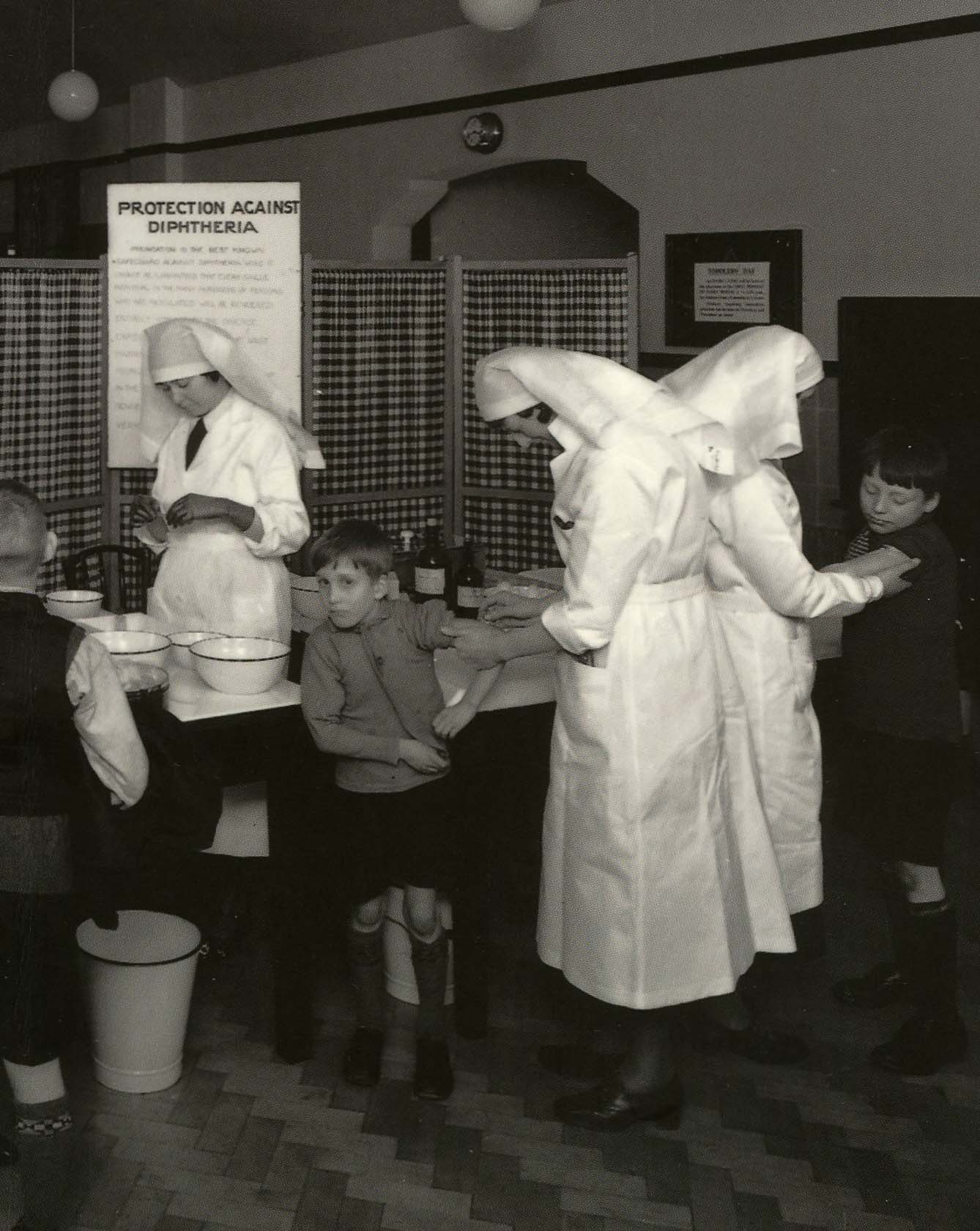 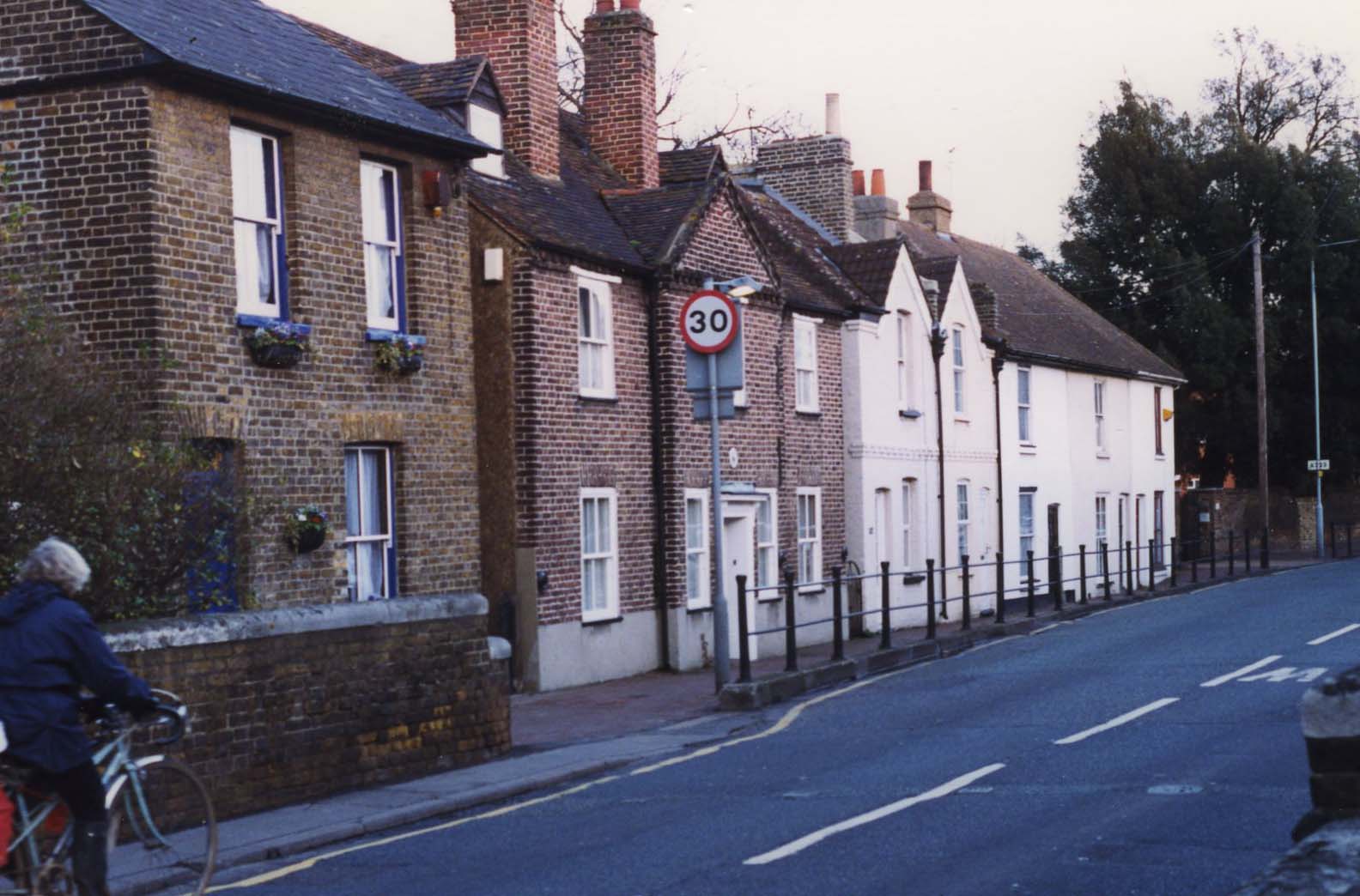 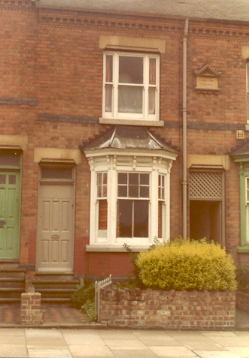 Where does coping take place?
Lifeworlds
Centre of the lifeworld
Zone of relevance
Zone of relevance
Zone of relevance
Outer zones of the lifeworld
Overlapping lifeworlds
Coping in the life world
Technical skills.

Interpersonal relationships.

Feelings, emotions.

Making it make sense.
Capabilities
Sen, A. (2009) The Idea of Justice, London: Allen Lane
Justice is not about finding or describing the perfectly just society.  
Justice is about behaviour and relationships between people it is about behaviour.
The capability approach emphasises a person’s capability to do things he or she has reason to value. 
The focus here is on the freedom that a person actually has to do this or be that – things that he or she may value doing or being.
It is about the opportunities for living, not just existing.  
.
We don’t want you to be a different person, or a perfect person, but there are things you can do which will help you realise your capabilities.
How do we do this?.
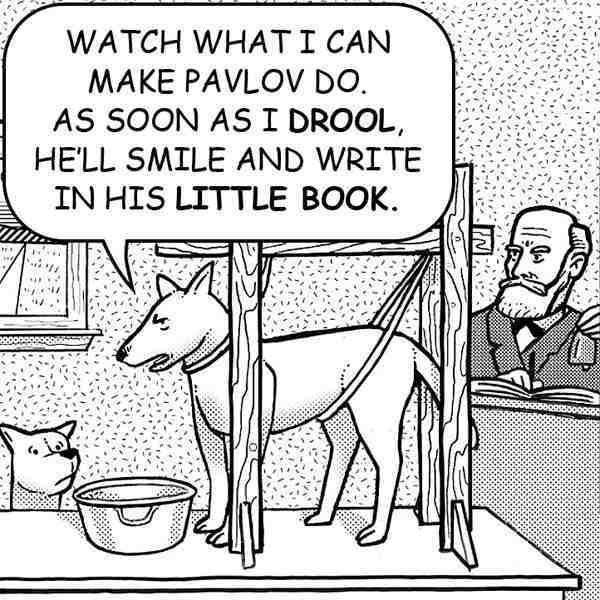 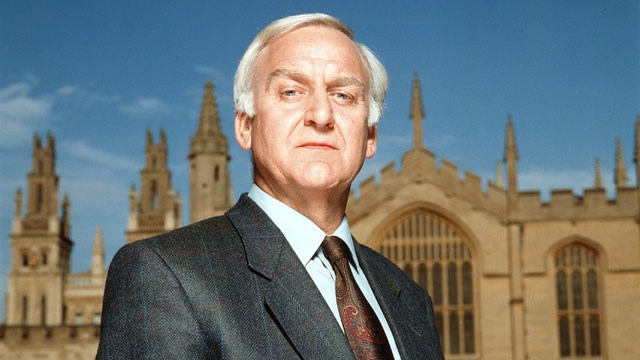 X
D
A
Y
X1
C
B
X4
P
O
X2
N
H
G
M
F
E
X1
D
C
B
A
Y
I
J
K
Q
L
R
X3
S
T
X5
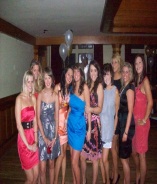 4
P
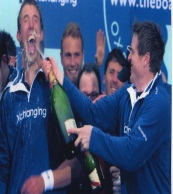 O
N
H
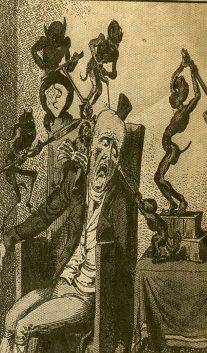 G
M
F
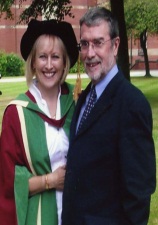 E
X1
D
C
B
A
Y
I
J
K
Q
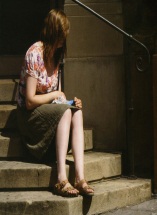 L
R
X3
S
T
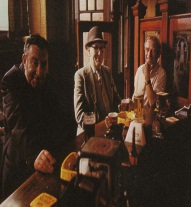 X5
Delivering public health improvement using the  evidence
NICE
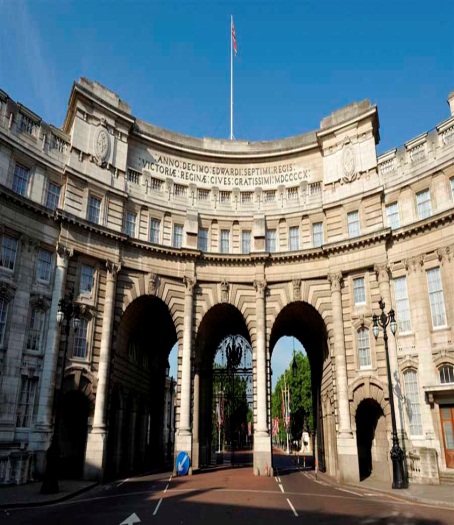 The National Institute for Health and Care Excellence (NICE) is the independent organisation in the UK responsible for providing evidence based national guidance to Local Authorities, the NHS and the wider public health community on the promotion of good health and the prevention and treatment of ill health.
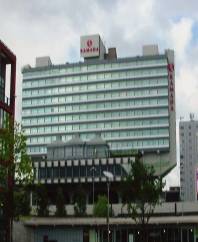 [Speaker Notes: What is NICE ?
The National Institute for Health and Clinical Excellence (NICE) is the independent organisation responsible for providing national guidance on the promotion of good health and the prevention and treatment of ill health.]
The legacy of Archie Cochrane
Effectiveness and Efficiency (1972)
Do we know whether intervention x for public health problem y is effective? 
How do we know it is effective? 
How do we know whether it is more or less effective than intervention z? 
On what basis do we make that judgement of effectiveness? 
Do we know what it costs? And is it cost effective? 
If it is not cost effective, why is it still being used? 
What are the dangers posed to the public of interventions and actions about which we are scientifically uncertain?
Are the interventions dangerous? Why are we using potentially dangerous or worthless interventions?
The implementation gap
There is an extensive evidence base about what works and about what is cost effective.

The failure of the last two decades has been not to implement that which is known in favour of doing gimmicks, bright ideas, common sense, rolling out pilots, vision statements, etc. etc.
Some evidence to policy successes
The breathalyser and drink driving legislation
Seat belt legislation
The smoking ban
The response to HIV AIDs
The pillars of NICE’s work
Comprehensive evidence base
Detailed appraisal of the evidence
Expert input
Patient and carer involvement and community engagement.
Independent advisory committees
Genuine consultation
Regular review
Open and transparent process.
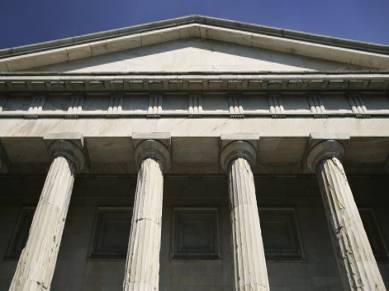 Assessing Cost Effectiveness
1
Probability of rejection
x
  XX
  XX
0
50
10
20
30
40
Cost per QALY (£K)
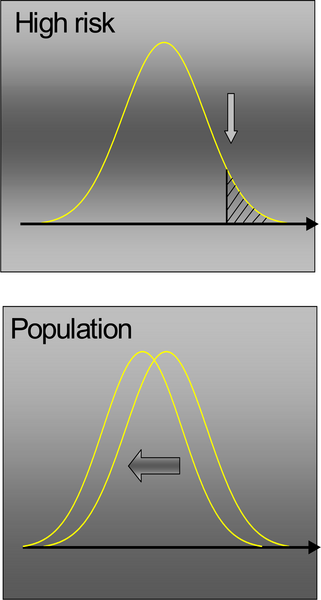 From: Heath I (2006) Combating Disease Mongering: Daunting but Nonetheless Essential. PLoS Med 3(4): e146. doi:10.1371/journal.pmed.0030146
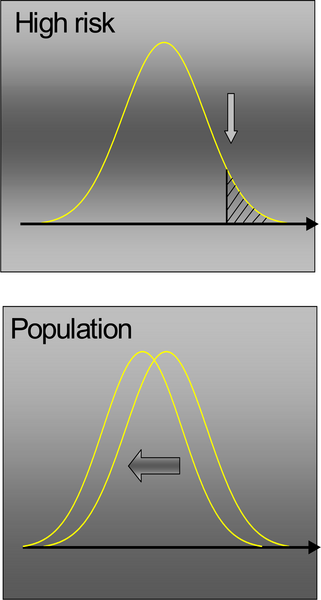 The health gradient
Hi
Health state
Lo
Lo
Hi
Social status
The health gradient
Hi
Health state
Lo
Lo
Hi
Social status
The health gradient
Hi
Health state
Lo
Lo
Hi
Social status
Shifting the health gradient
Hi
Health state
Lo
Lo
Hi
Social status
Social Practice.
materials (objects, consumer goods, infrastructures); 

competence (including understandings of the situation; practical know-how) 

meanings (including embodied understandings of the social significance of the practice; past experiences of participation etc.).
Agency and structure.
Knowledgeable social actors.
The recursive nature of social life.
Typifications.

Giddens A (1984) The Constitution of Society: Outline of the Theory of Structuration. Cambridge: Polity.